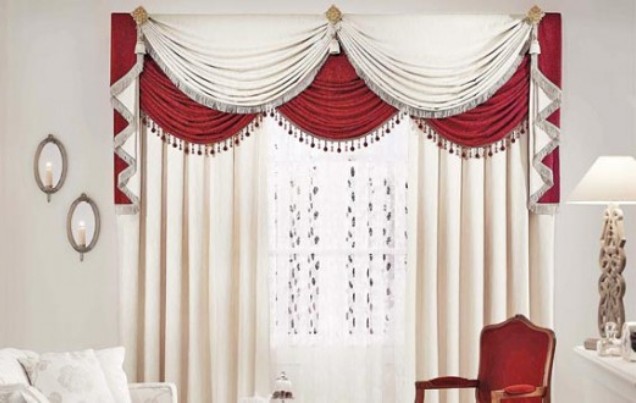 সকল শিক্ষার্থীকে অভিনন্দন ও শুভেচ্ছা
স্বা
ক
ল
স
গ
কে
ত
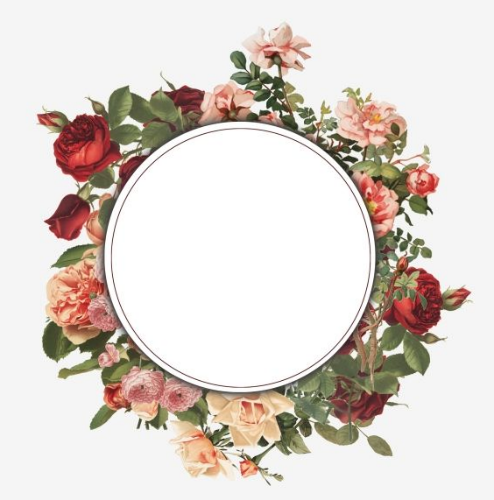 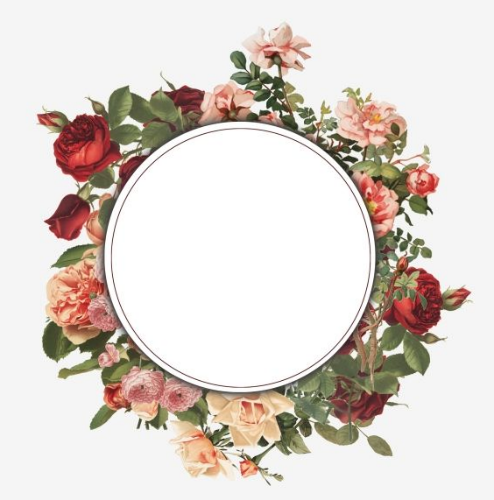 পরিচিতি
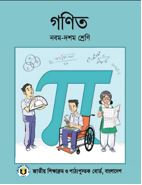 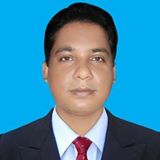 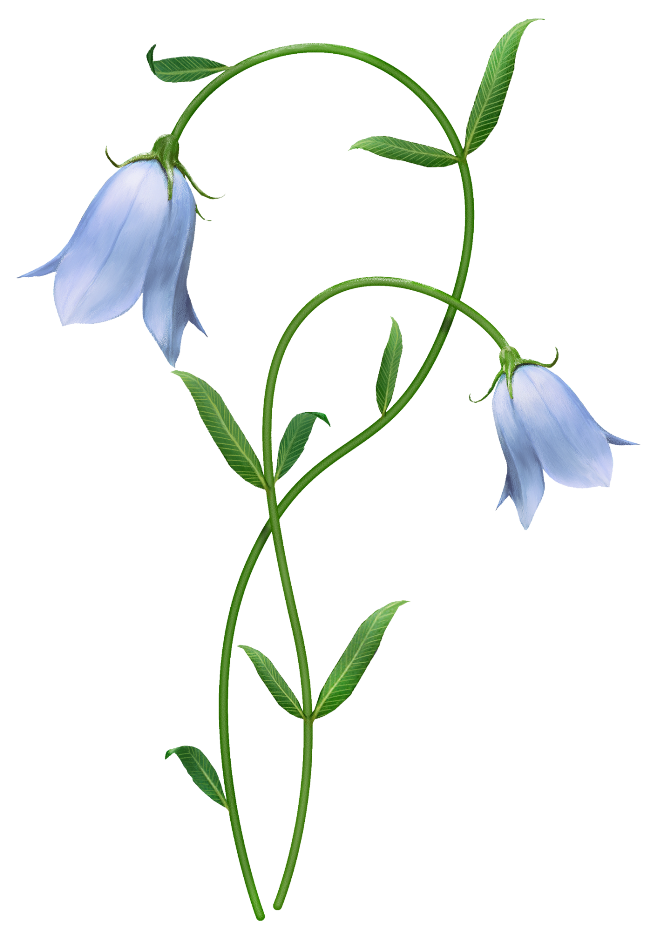 পাঠ পরিচিতি
শিক্ষক পরিচিতি
শ্রেণি:নবম-দশম
বিষয়:সাধারণ গণিত
অধ্যায়:বীজগাণিতিক রাশি
অনুশীলনী:3.3 (উৎপাদকে বিশ্লেষন)
তারিখ:28/10/2021 ইং
মো:বিশারত আলী
সিনিয়র সহকারি শিক্ষক
চাঁচড়া মাধ্যমিক বিদ্যালয়
কালীগঞ্জ,ঝিনাইদহ।
এসো একটি চার্ট দেখি
ঘন এর বিয়োগ
ফলের সূত্র
ঘন এর যোগফলের সূত্র
সাধারণ উৎপাদক
পূর্ণবর্গ
ঘন আকার
এই গুলো কে একত্রে কি বলে?
উৎপাদক
যৌগিক মধ্যপদ বিশ্লেষণ
দুইটি বর্গের অন্তর
সরল মধ্যপদ বিভক্তিকরণ
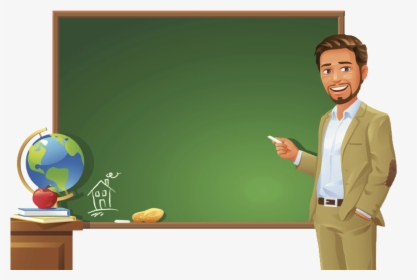 আজকের পাঠ
উৎপাদকে বিশ্লেষণ
শিখন ফল
এই পাঠ শিক্ষার্থীরা…………..
সাধারণ উৎপাদক ও পূর্ণবর্গকে উৎপাদক করতে পারবে।
দুইটি বর্গের  অন্তর ও সরল মধ্যপদ বিভক্তিকরণ করতে পারবে।
যৌগিক মধ্যপদ এবং ঘন আকার ও দুইটি ঘন এর যোগফল বা বিয়োগফল নির্ণয় করতে পারবে।
উৎপাদকে বিশ্লেষণ
উৎপাদক বা গুণনীয়ক:কোনো রাশি দুই বা ততোধিক রাশির গুণফলের সমান হলে,শেষোক্ত রাশিগুলোর প্রথ্যেকটিকে প্রথমোক্ত রাশির উৎপাদক বা গুণনীয়ক বলা হয়।
উৎপাদকে বিশ্লেষণ:কোনো বীজগাণিতিক রাশির উৎপাদকগুলোর নির্ণয় করার পর রাশিটিকে লব্ধ উৎপাদকগুলোর গুণফলরুপে প্রকাশ করাকে উৎপাদকে বিশ্লেষণ বলা হয়।
সাধারণ উৎপাদক:কোনো বহুপদীর প্রত্যেক পদে কোনো সাধারণ উৎপাদক থাকলে তা বের করে নিতে হয়।
পূর্ণবর্গ:একটি রাশির পূর্ণবর্গ আকারে  প্রকাশ করেও  উৎপাদকে বিশ্লেষণ করা যায়।
উৎপাদকে বিশ্লেষণ
[কমন বা সাধারণ উৎপাদক]
দুইটি বর্গের অন্তর
সরল মধ্যপদ বিভক্তিকরণ
যৌগিক মধ্যপদ বিশ্লেষণ
ঘন আকার
একটি রাশিকে পূর্ণঘন আকারে প্রকাশ করেও উৎপাদক নির্ণয় করা যায়।
দুইটি ঘন এর যোগফল সূত্র
দুইটি ঘন এর বিয়োগফলের সূত্র
একক কাজ
জোড়ায় কাজ
দলগত কাজ
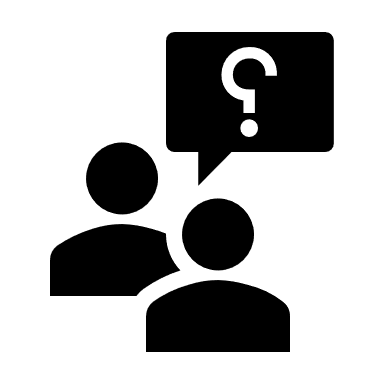 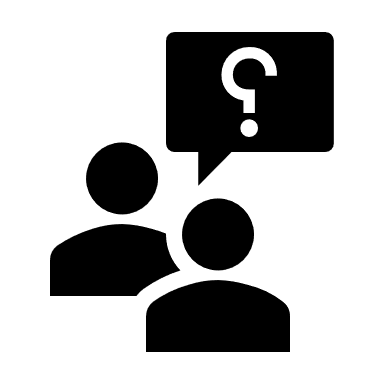 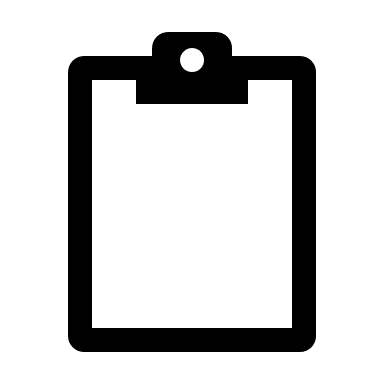 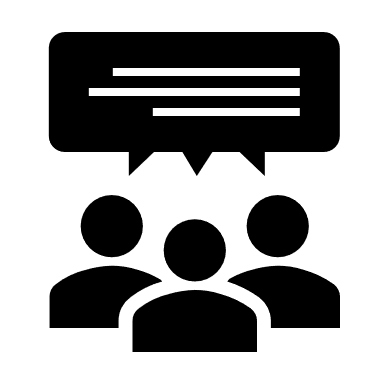 মূল্যায়ন
ঘ)
গ)
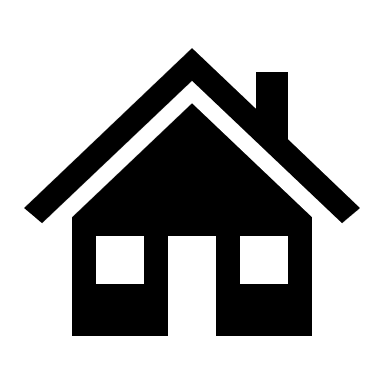 বাড়ির কাজ
সুন্দর ভাবে পাঠটি গ্রহন করার জন্য সকল শিক্ষার্থীকে
অভিনন্দন ও শুভকামনা
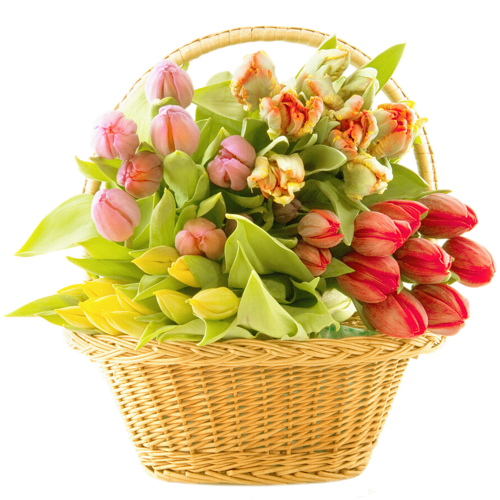